HARP CONNECT2022-2026
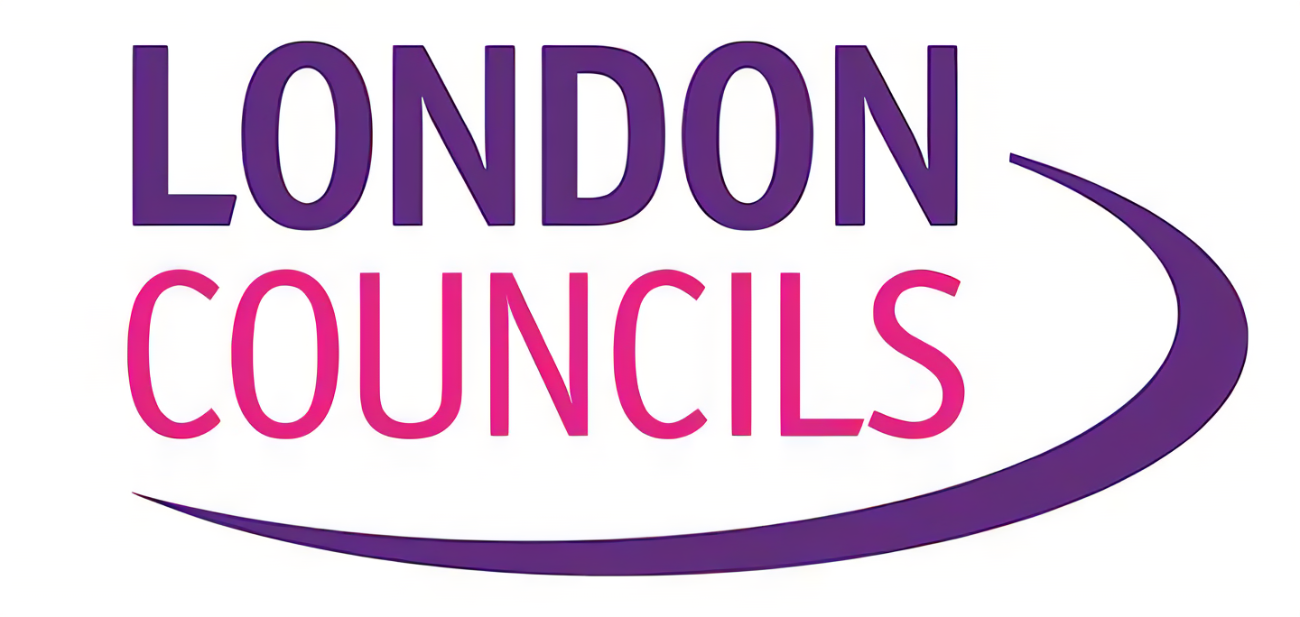 HARP Connect
H           Housing clients in accommodation or securing their current home.

A           Advising clients on their entitlement, rights and housing options.

R          Resettlement back into the community is key for ex-offenders, we help them with a smooth    
                 transition.

P           Preventing re-offending, by sustaining accommodation and providing trauma-informed holistic
             	support.
We are not an emergency housing provider
HARP Connect
Where do we work?
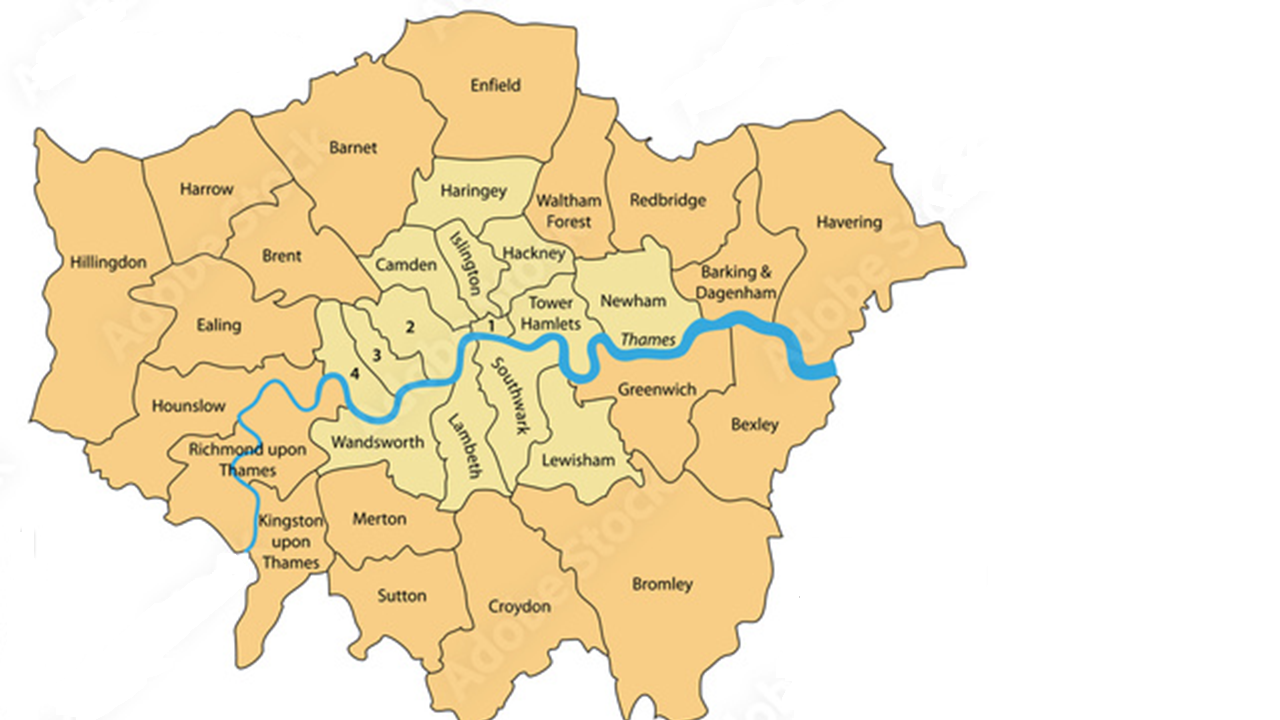 We are a Pan London Floating support service.

We work closely with the Local Authorities, AFEO teams & Other voluntary sector agencies across the boroughs.  

We have a number of drop-in sessions across the boroughs based in Probation
Our workers based in custody at least one day a week, at:

HMP Wormwood Scrubs
HMP Pentonville
HMP Wandsworth
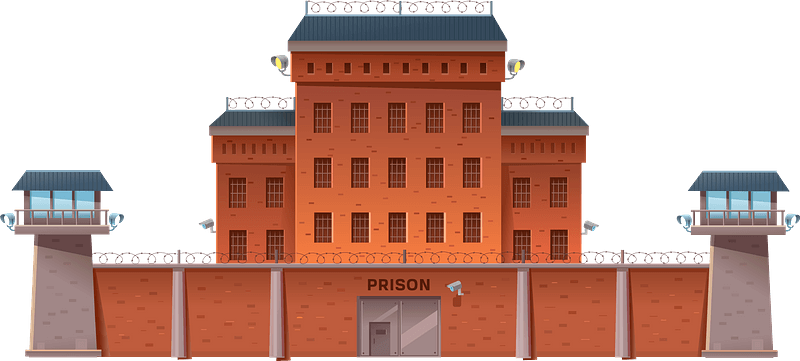 HARP Connect
What are we trying to achieve?
CUSTODY
COMMUNITY
Housing Advice 
 Drop-in sessions in PDU,
      women’s centres 

Resettlement 
Supporting clients to access housing.  LA, Supported, family mediations or PRS 
Applying for grants 

Prevention 
Tenancy sustainment for clients that we have sourced accommodation (1 Year)
Housing Advice 
Drop in sessions 
Advice to remand clients

Resettlement 
Meet at the gate service
Supporting clients to access housing once released.  LA, Supported, family mediations or PRS 

Prevention 
Tenancy sustainment for Remand prisoners
HARP Connect
Referral Criteria
25 and over male and female clients   
Low / Medium Risk of Harm                                                       
Complex needs with a housing issue (ie, NFA or requiring tenancy support)			
Returning to a London Borough
Willing to engage with the HARP service
No dependents living in the accommodation
Clients under probation supervision
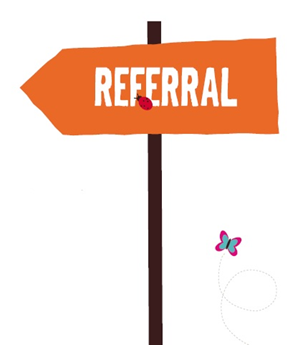 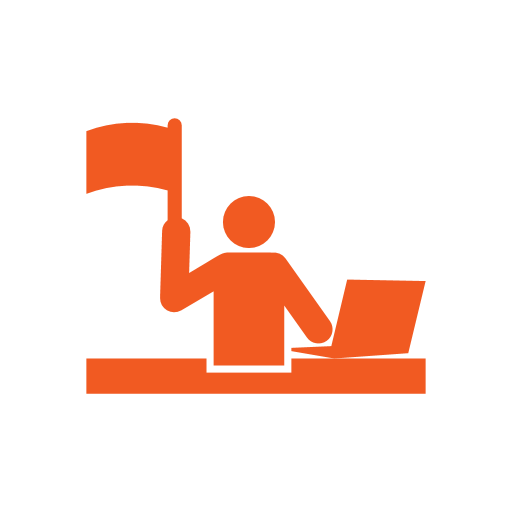 HARP Connect
Resources
Maximising client income (Personal Independent payments, Limited capability for work )
Grant applications – for furniture, clothing, ID 
Linking in with boroughs with AFEO schemes
Small resource for client accommodation & client welfare
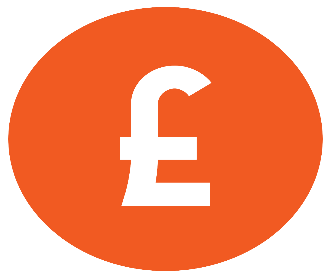 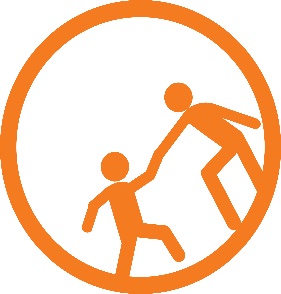 Signposting to mentoring schemes 
Signposting to employability sessions, training or education 
Support to access GP and other Mental health services
Tenancy sustainment – dedicated part time worker.  Also able to refer to other TST teams for clients who may benefit from a full-time worker
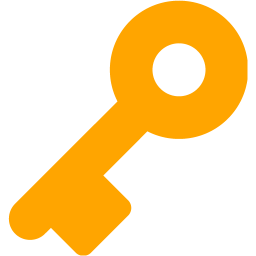 HARP Connect
How to Refer
Please send completed referrals to harpconnect@stmungosofs.cjsm.net
	As we are not an emergency housing service, this inbox is not monitored daily.  We aim to get back within 2-3 days.  


                Caseworker for Ealing is Mayuri Mistry 
 	M: 07513 724 550
	E: mayuri.mistry@mungos.org 

        Shiyamali Ankah - Service Manager 
        M: 07923 216 193
        E:  Shiyamali.ankah@mungos.org
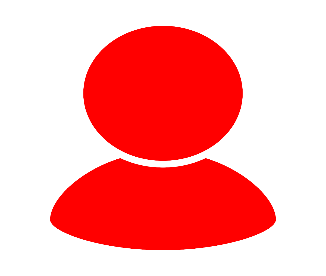 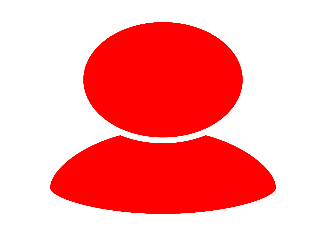 Questions?
Thank you
mungos.org